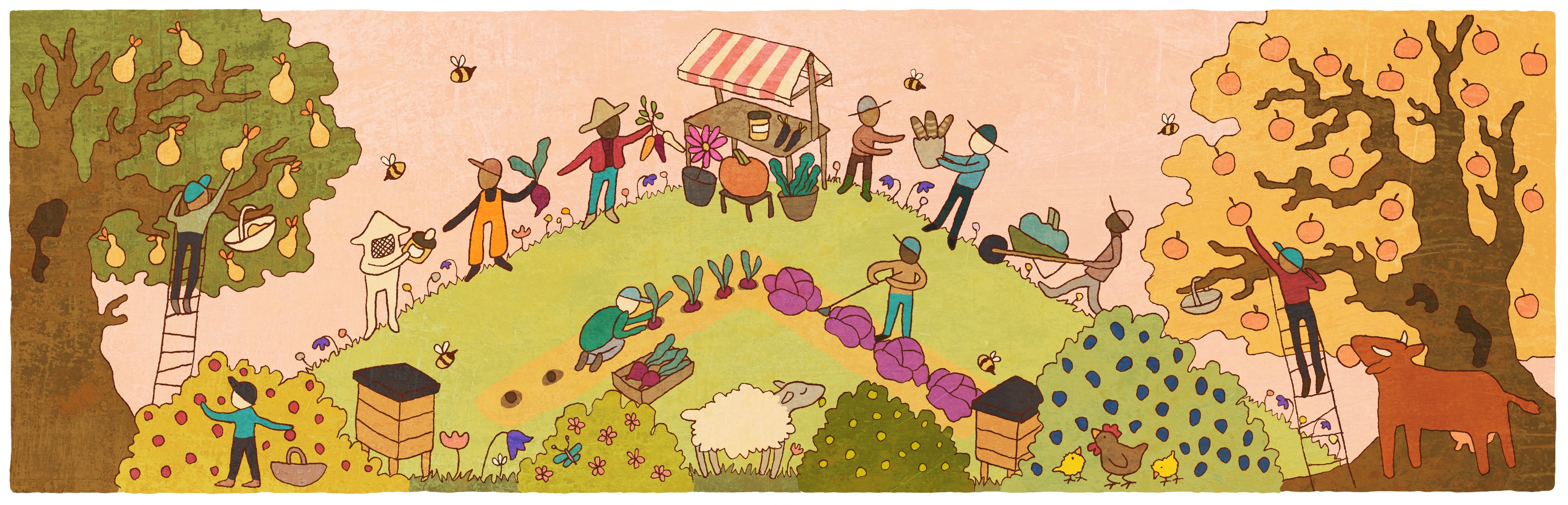 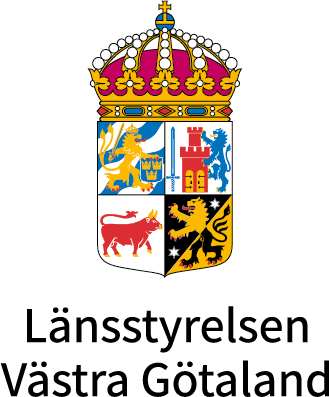 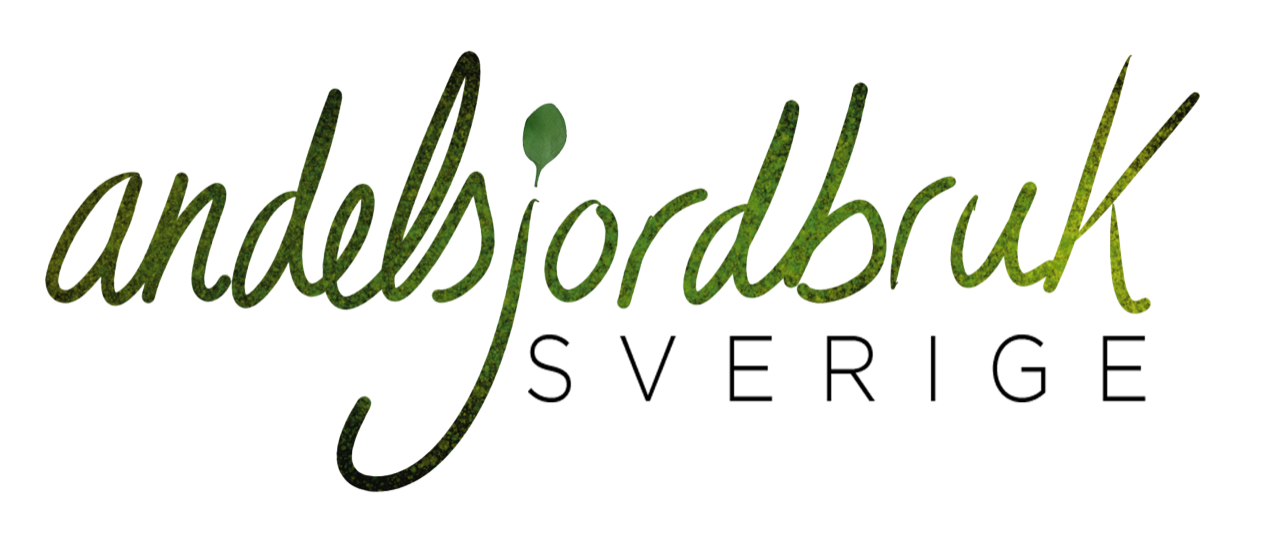 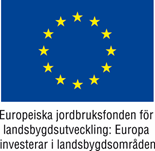 Illustration: Ellinor Runo